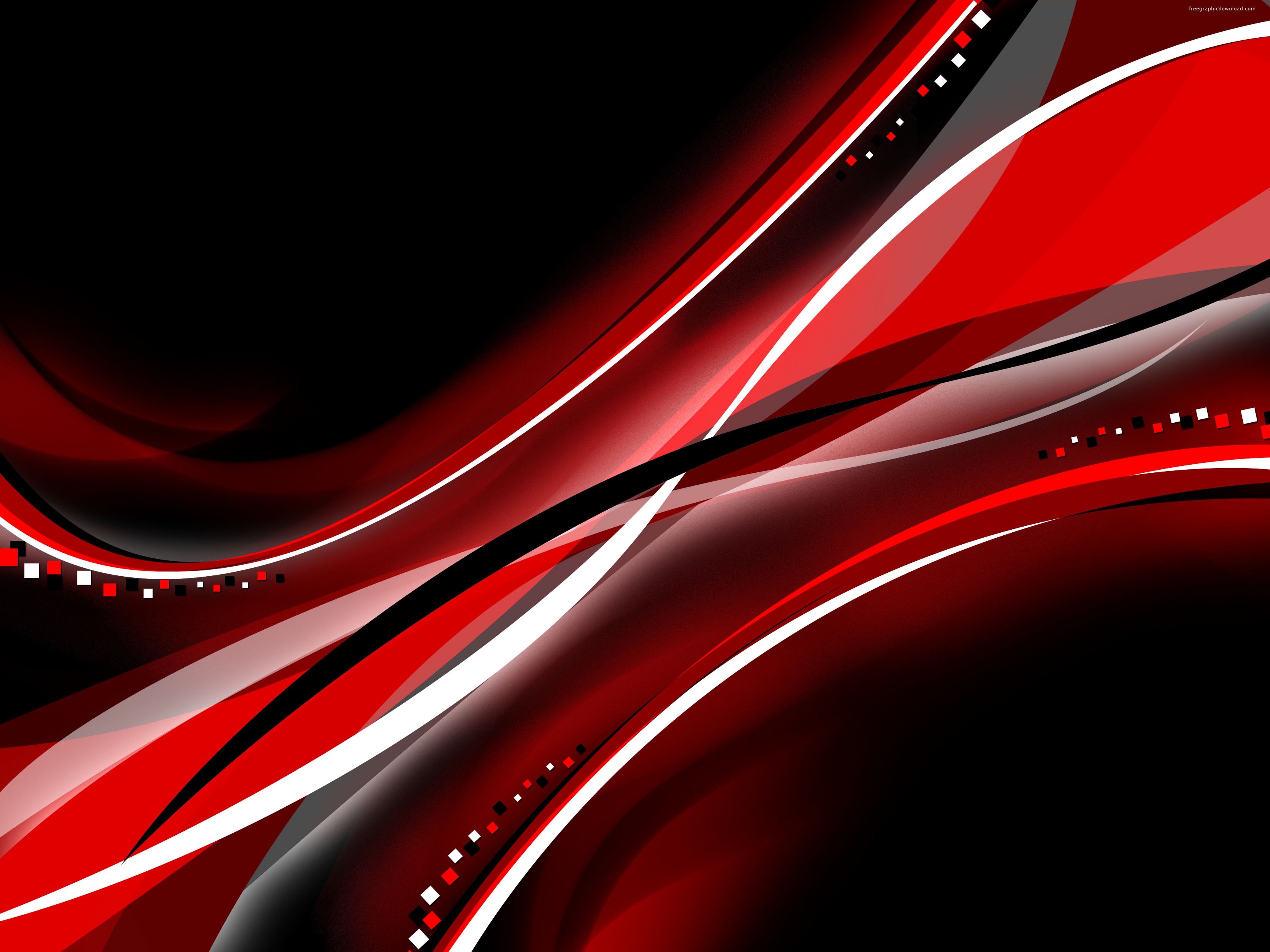 ARM 2022 Changes
Study Rules
ARM Powered by GDM Solutions
New Interface
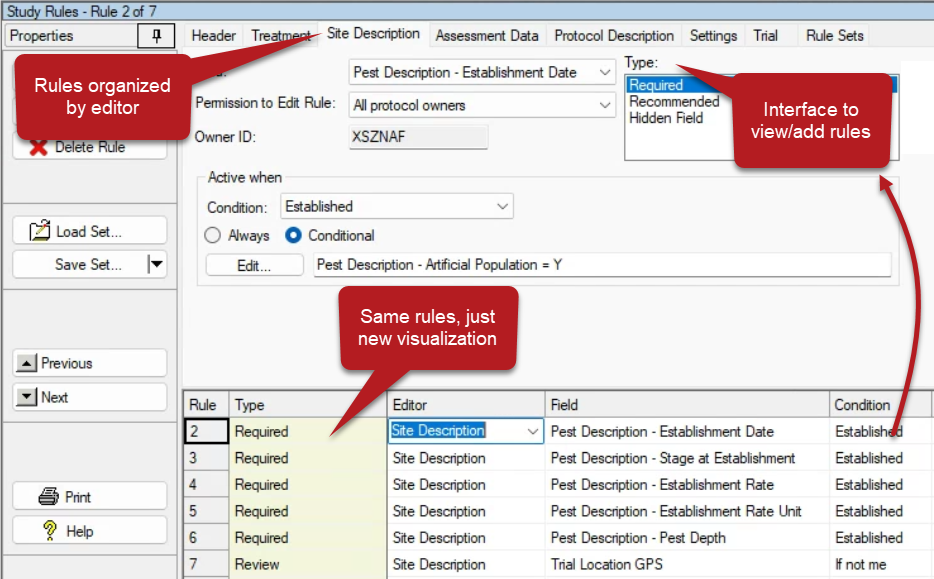 1 of 3
2022.7
[Speaker Notes: New interface added to the Study Rules editor, to view/add rules.
Same rules are available, just a new visualization, organized by editor.

#W92]
New Interface
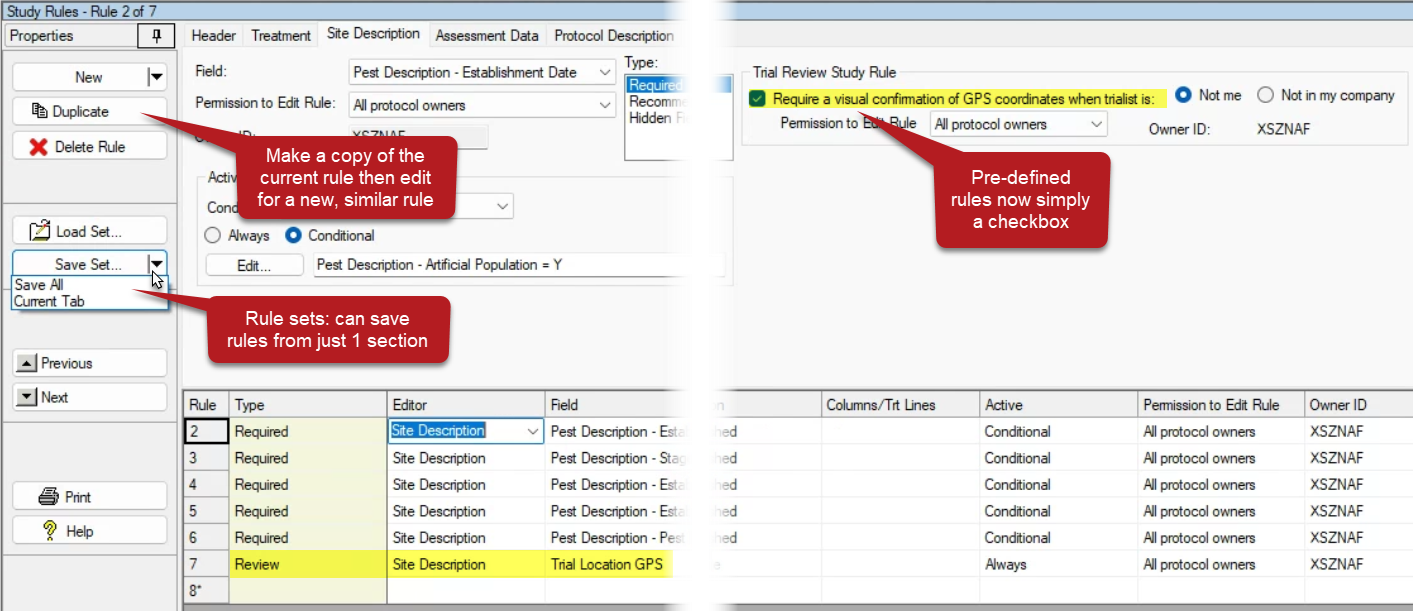 2 of 3
2022.7
[Speaker Notes: New functions added:
Duplicate button – make a copy of the current rule then editor for a new, similar rule
Rule Sets – can save rules from just 1 section/editor
“Pre-defined” rules are now simply a checkbox to turn on/off in a study

#W92]
New Interface
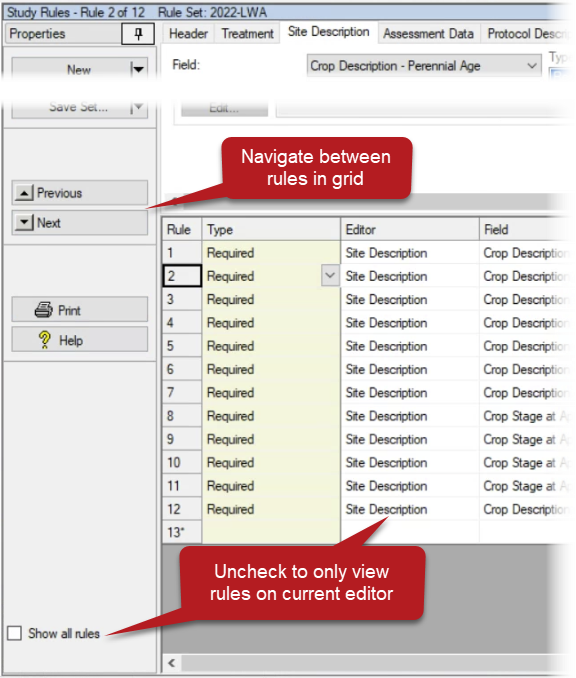 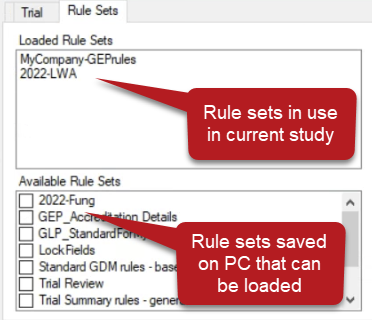 3 of 3
2022.7
[Speaker Notes: New functions added:
Rule sets tab:  view rule sets that have loaded in the current study, and to add more rule sets easily.
Navigate between rules in grid with Next and Previous buttons
Turn off :Show all rules” checkbox to only view rules on the current editor. 

#W92]
Conditional Rules
Define when a study rule should be activated, based on another field’s contents
E.g. Require Crop Planting Rate, only when Planting Date is filled in





Boost your company’s “global rule set”, to address specific rules for certain trial types
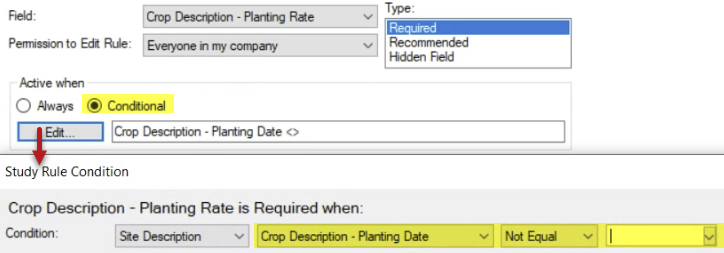 1 of 2
2022.7
[Speaker Notes: Previously only Trial Status could be used (“Condition” column) but now Active allows many other fields to be used!
#W92]
Conditional Rules
Condition can be based on multiple fields, or multiple values within single field
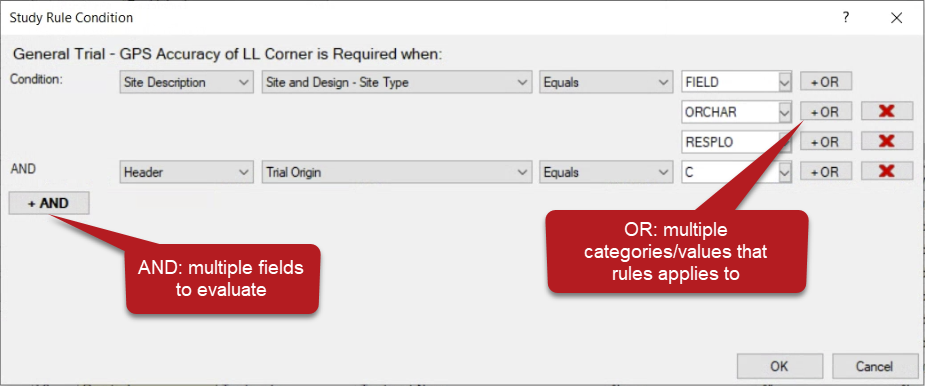 2 of 2
2022.7
[Speaker Notes: Contact GDM if you want to use this feature but are uncertain how to add the correct logic!

#W92]
Site Description
ARM Powered by GDM Solutions
Application Not Applied
Identify an application that is not applied
Purpose: Retain a planned application code, but denote that it was not performed
Process: Toggle NA button above application
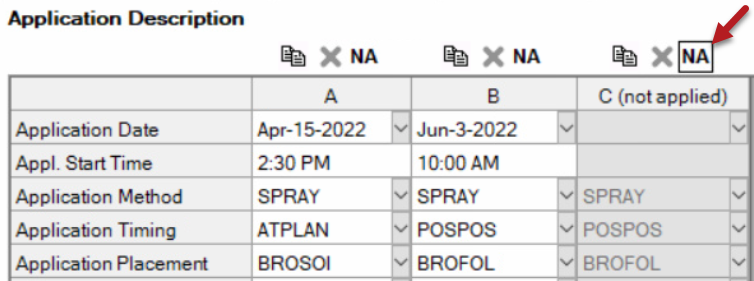 2022.2
[Speaker Notes: #W5]
Application Not Applied
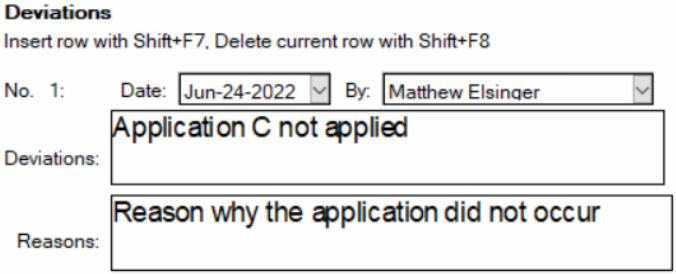 Impact:
Enter a deviation to explain circumstances
Not included in product calc's
'NA' applications display with strikethrough
Appl. Date field can be blank without failing validation if marked 'NA'
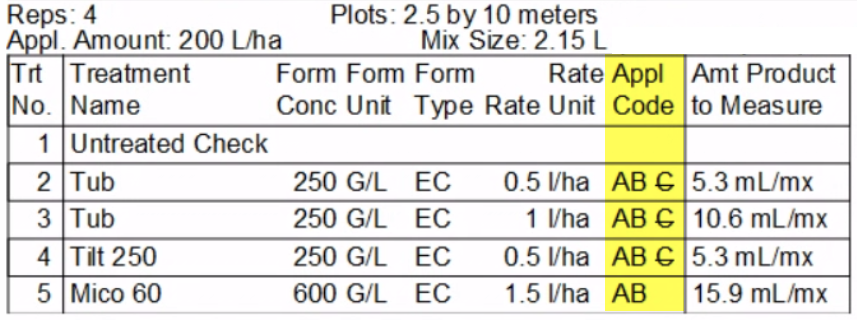 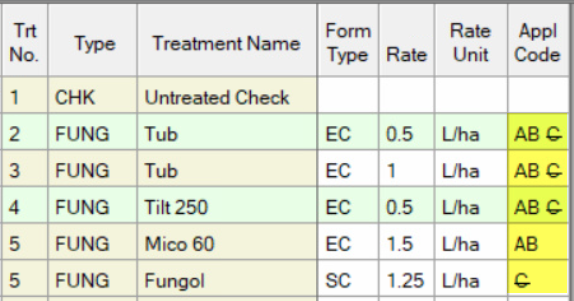 2022.2
[Speaker Notes: #W5]
New Fields
Many new fields added to editors in Protocols and Trials
New Regulations tab with Harvest Destruction section
More columns in Trial Location table
Crop Description expanded in protocol
…and now separate from Pest Description too


See ARM 2022.5 Field Changes PDF for more details:https://gdmdata.com/media/documents/Change_logs/ARM_2022.5_Field_Changes.pdf
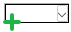 2022.5
[Speaker Notes: #W5]
Repeating Sections
Empty record automatically added at end of repeating sections
Easier to add additional items without “Insert Repeating Section” command
Excludes Application, Crop, and Pest sections
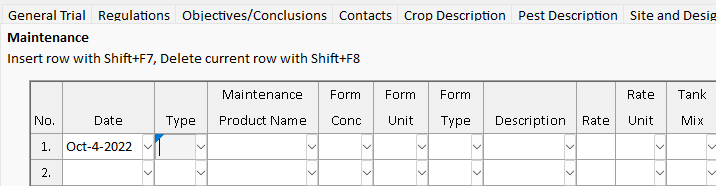 2022.5
[Speaker Notes: #W5]
Crop/Pest in use
Verification for whether a crop/pest is used in the trial
"In use" if:
Information entered in Crop/Pest Stage at Appl sections, or
Referenced in an assessment column that has data
Warning when deleting crop/pest in use




Validation warning for when not in use
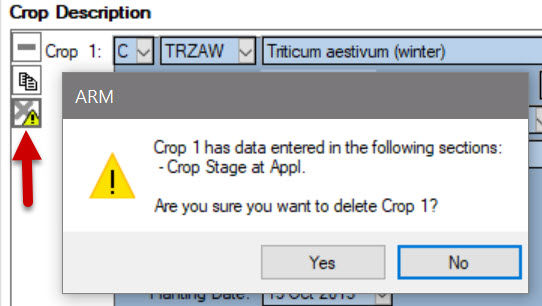 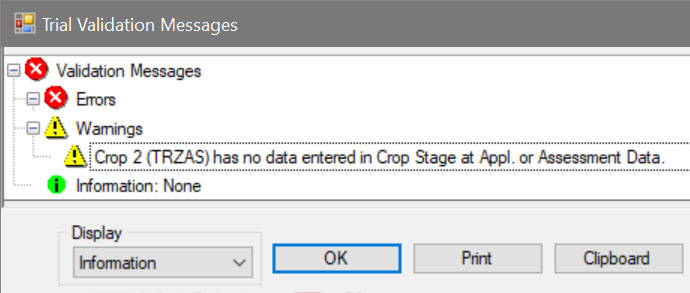 2022.2
[Speaker Notes: #W15]
Insert SE from File
New shortcut button on SE Definitions: load an SE from your PC
Saves time after creating an SE from an existing assessment
After loading from file once, the SE is added to the SE Name Favorites list
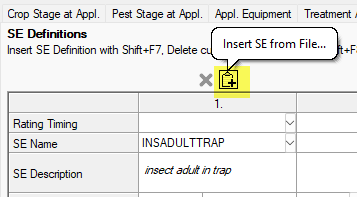 2022.5
[Speaker Notes: #W5]
Set as Default
“Set as Default” can be used in rich text fields 
Can include default instructions / required language for reports
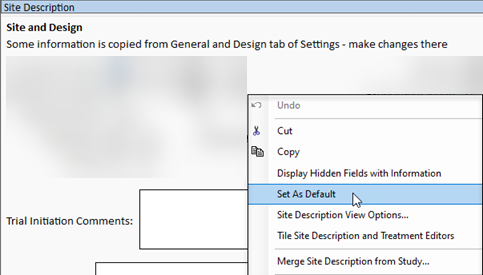 2022.5
[Speaker Notes: #W5]
Validation Lists
ARM Powered by GDM Solutions
Validation Lists
Personal List is now Favorites
Favorites tab on list window (no more Display Personal/Master)
Master List is simply "Display All"
Shortcut buttons add or remove from Favorites
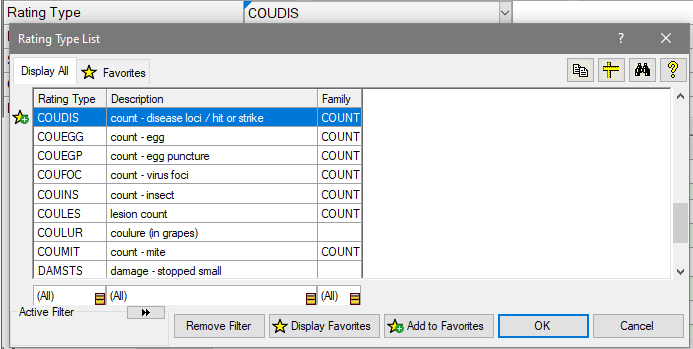 2022.0
[Speaker Notes: #12392]
Validation Lists
"User-built" lists are improved
Shortcut "X" button to remove from the list







Open list in "edit" mode to adjust existing items
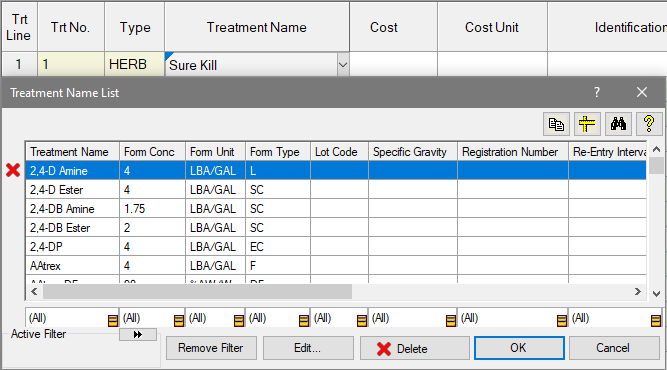 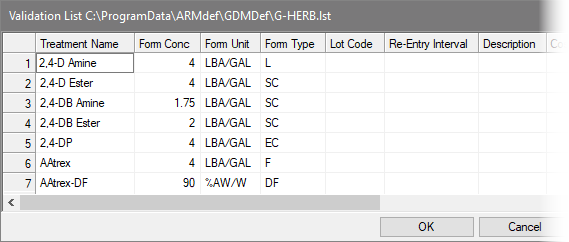 2022.0
[Speaker Notes: #12392]
Assessment Data
ARM Powered by GDM Solutions
Assessment Image
New dialog for previewing and zooming assessment images
Improves performance for high-resolution photos
Workflow improved for using image to review or take ratings
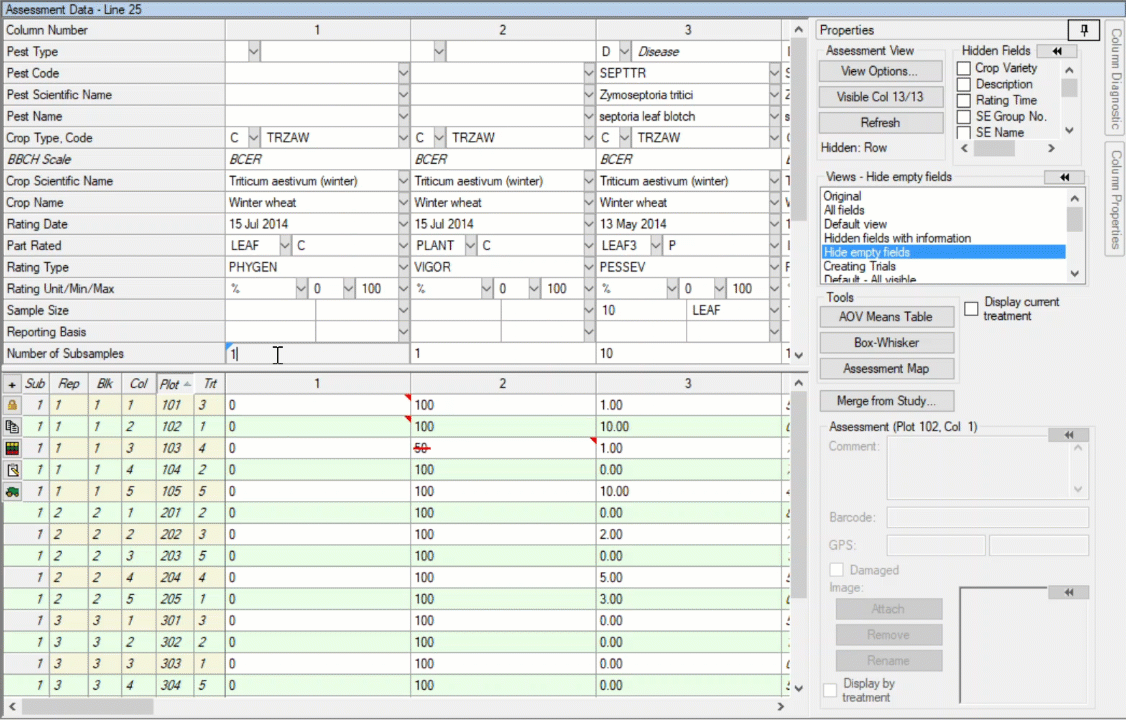 2022.2
[Speaker Notes: #12478]
Data Review
ARM Powered by GDM Solutions
Column Diagnostics
Now highlights values that indicate a failure of data to meet AOV assumptions
P-values < 0.05 imply failure of data to meet tested assumption
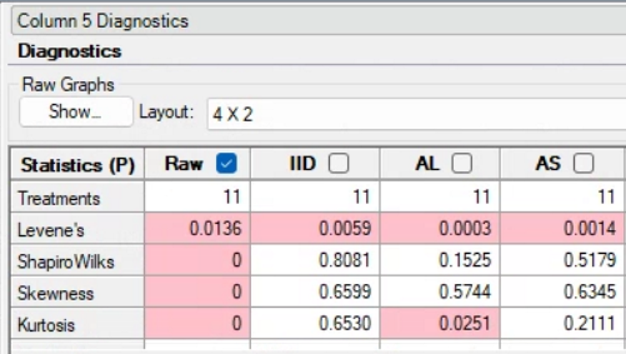 2022.5
[Speaker Notes: #W5]
Column Diagnostics
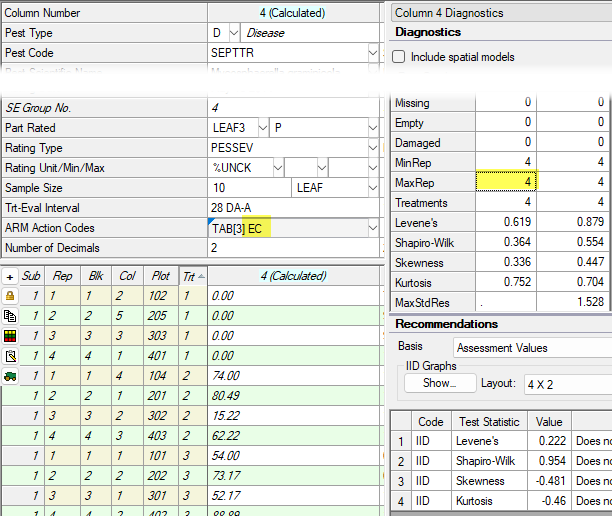 Recognizes “selected treatments” Action Codes (EC, ETn)
Recommended actions now calculated after excluding the data
2022.5
[Speaker Notes: #W5]
Normality Tests
Include all info used on Column Diagnostics in AOV report
Added Shapiro-Wilk test to report

Choose how statistical tests are reported
Test statistic, p-value, or both
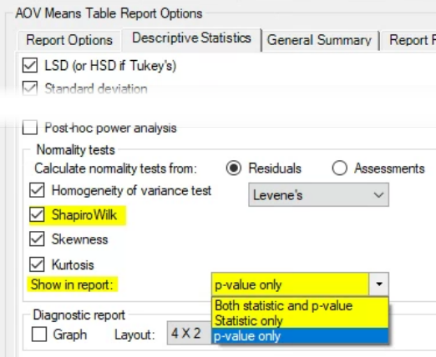 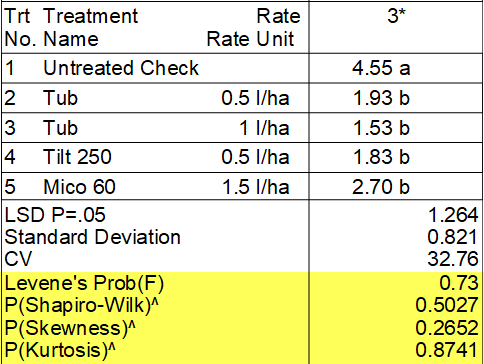 2022.5
[Speaker Notes: #W5]
Trial Signature
ARM Powered by GDM Solutions
[Speaker Notes: Present changes to signature behavior first,
And then let's introduce the study rule next (Since not all the changes apply ONLY for the rule)]
Trial Signature
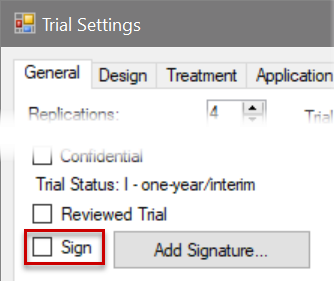 Updates to the new Trial Signature feature:
Trial can be signed at any trial status (previously only for 'Final')
Signing a trial with status = Final (or later) starts an Audit Trail 
All further changes are logged and prompted to provide a reason
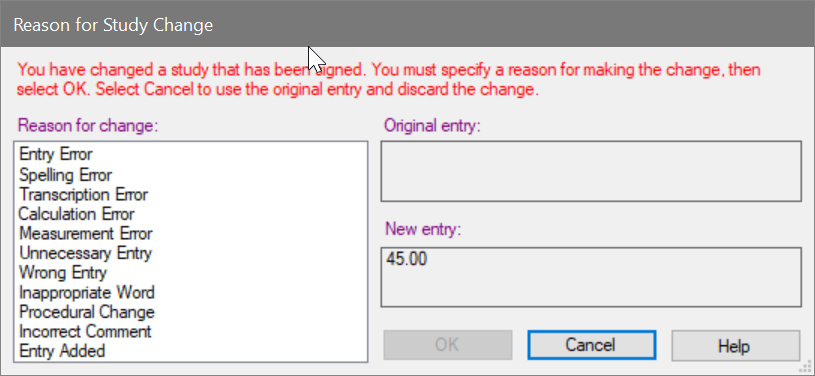 2022.2
[Speaker Notes: #12461

Can set status < Final to turn off Audit trail
Audit trail included on the Signature page when applicable]
Trial Signature
New study rule to require a signature at particular Trial Status
Field determines whatstatus triggers rule
Condition determineswho needs to sign


ARM prompts for signature when trial status is set (if validation passes)
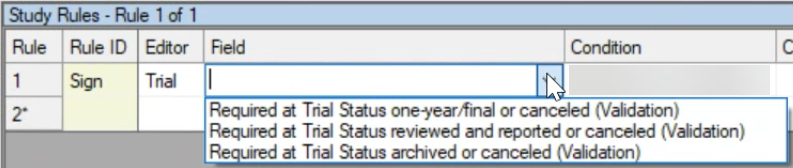 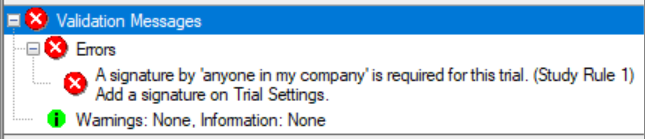 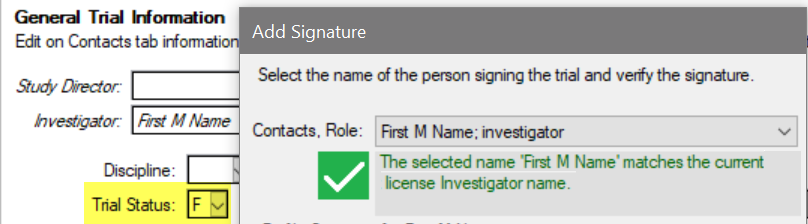 2022.2
[Speaker Notes: #12461]
Validation
ARM Powered by GDM Solutions
Trial Status
Validation is performed automatically when Trial Status is changed

Purpose: Study rules may become active with a different Status

Impact: Resolve validation issues before adding your signature to trial(or printing, sending, etc.)
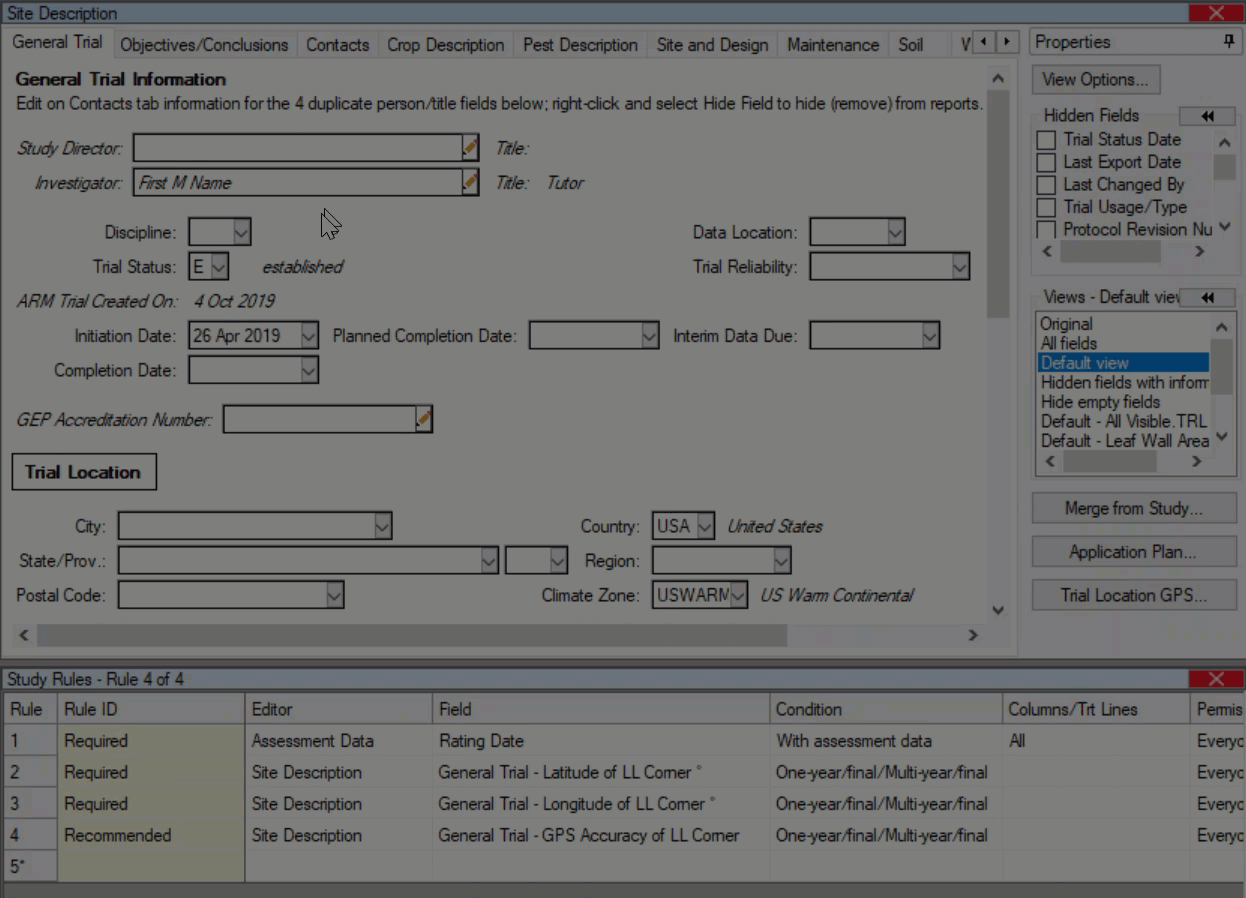 2022.2
[Speaker Notes: (Related to Trial Signature changes, but also wanted to note its impact across other situations, not just signatures)
#12462]
Print Reports
ARM Powered by GDM Solutions
Summary Reports
Summary reports now always start on a new page in report
Summary reports = AOV Means, Assessment Data Summary, etc.
Select ‘Remove page break…’ to combine report sections on same page when there is room
Summary reports take up most of a page, so do not fit well if combinedwith other reports
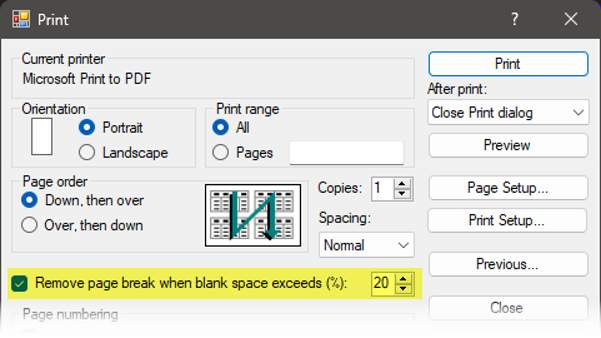 2022.7
[Speaker Notes: #W199]
Profile
ARM Powered by GDM Solutions
Send License Details
New ‘Send License Details’ button
Find it on the Profile and Request Customization dialogs
Share ARM license details in an email
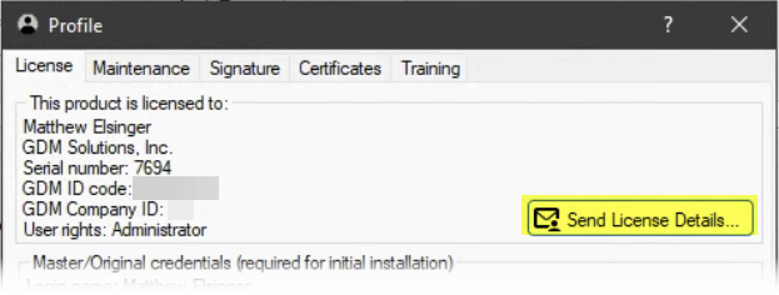 2022.7
[Speaker Notes: #W177]
Multi-factor Designs
ARM Powered by GDM Solutions
Multi-factor studies
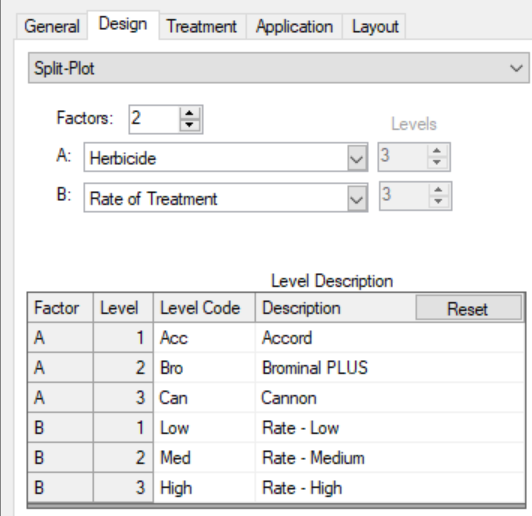 Level Description added to Settings dialog
Same information on the Trial Map dialog
Now available in a protocol, too!
2022.0
[Speaker Notes: #12394]
Treatments
ARM Powered by GDM Solutions
Validation updates
Added support for Biological Entity Dispensers as treatments
Treatment Type: BIOENT
Formulation Units: BIOEN/D (biological entities per dispenser)
Formulation Type: BD (biological entity dispenser)
Rate Units: dispensers per area or per number of plants
D/A, D/ha, D/1000 FT2, D/100 m2, D/1000 plants, D/10000 m2 LWA
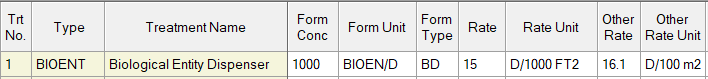 2022.0
[Speaker Notes: #12472]
Data Analysis
ARM Powered by GDM Solutions
R software update
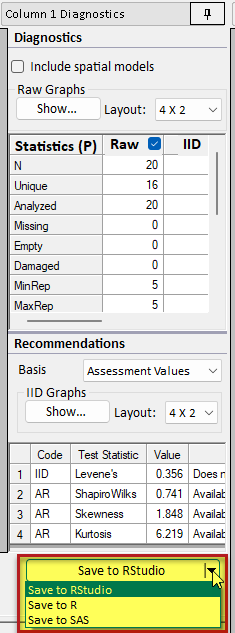 ARM now supports R versions 4.2.0 and newer
No additional installation/update needed at this time
R is used behind-the-scenes for analysis, reporting
R users – export Column Diagnostics script to R:




Previously would give an error if R version was too new.
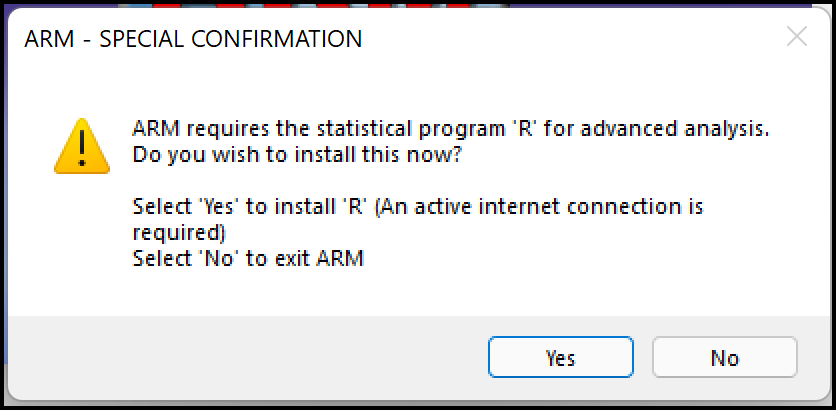 2022.2
[Speaker Notes: #W5]
ARM Mobile
ARM Powered by GDM Solutions
Export images
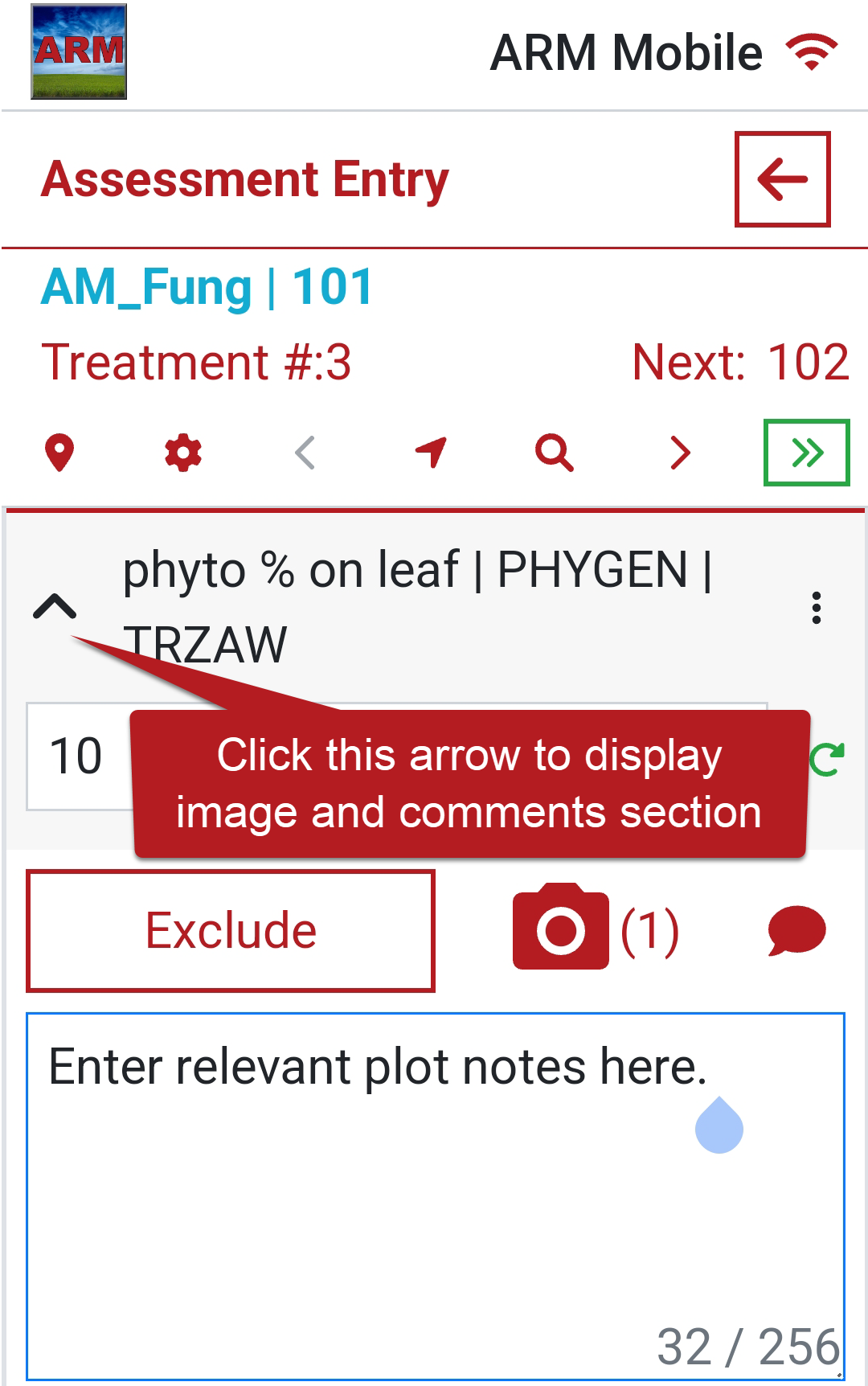 Export images from ARM Mobile with or without data
Purpose: Allows user to export images, comments, or GPS during or after assessment export. 
Example: One researcher can enter only data, another can take plot pictures. Both can export the same assessment data column – images willimport “on top of” data.
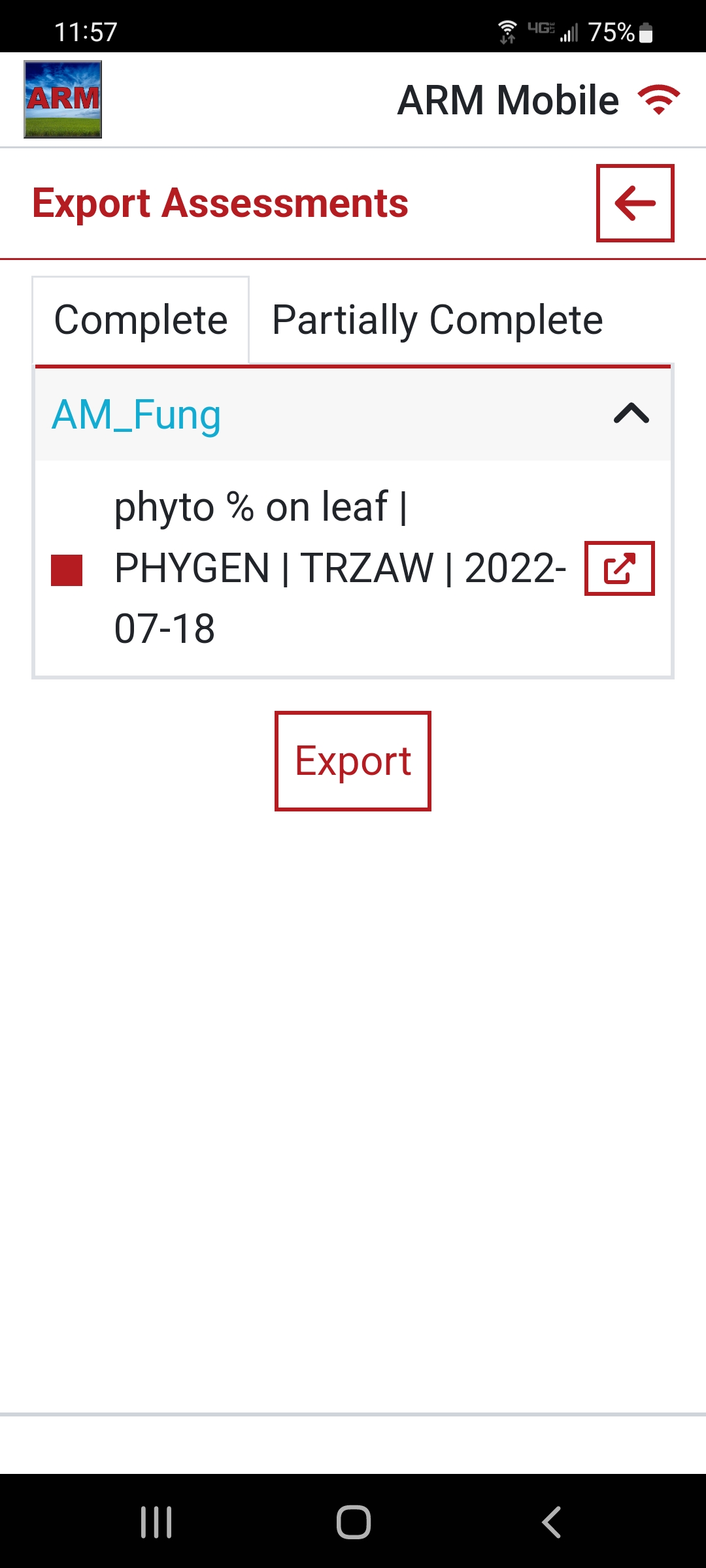 2022.2
[Speaker Notes: #W5]